Brainstorming for the argument FRQ
Mr. Mooney
Mr. Beukema
AP English Language & Comp
Tesoro High School, the # 1 High School in CUSD!
The Chicken Foot & B-C-H
Before you dive in and start BS’ing your argument like I did in high school, take 5 minutes to BCH your argument instead, and leave 40 minutes to write:
Consider BOOKS, 
CURRENT EVENTS/CULTURAL EX’S, & 
HISTORICAL EX’S
The Chicken Foot & B-C-H
Concession(s): tied to an example if possible
Position 
(Although + C + Pos.)
Subclaim tied to a strong EXAMPLE
Subclaim tied to a strong EXAMPLE
The Chicken Foot & B-C-H
Make sure you have vivid & convincing examples you think you can build a paragraph around
Or it could be two related ex’s in one cohesive paragraph (like The Devil’s Highway & Fast Food Nation if the argument dealt with illegal immigration)
Call to Action:
Be BETTER THAN THE GAP
Write a CONVINCING ARGUMENT
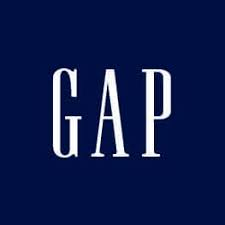 Rubric Lingo for the HIGHEST Score
Uniformly offer evidence to support claims. • Focus on the importance of specific details to build an argument. • Organize and support an argument as a line of reasoning composed of multiple supporting claims, each with adequate evidence that is clearly explained.
The stronger your ex’s, the stronger your arg
"Sophistication"
This is the concessions
Rubric Lingo for the HIGHEST Score
Crafting a nuanced argument by consistently identifying and exploring complexities or tensions. 2. Articulating the implications or limitations of an argument (either the student’s argument or an argument related to the prompt) by situating it within a broader context. 3. Making effective rhetorical choices that consistently strengthen the force and impact of the student’s argument. 4. Employing a style that is consistently vivid and persuasive.
Don’t
oversimplfy
The stronger your ex’s, the stronger your arg
Questions?
E-mail or post on the Google Classroom for all to benefit from
msmooney@capousd.org
jwbeukema@capousd.org
www.mrmooney.com